Økt 1
Introduser elektrisitet
1
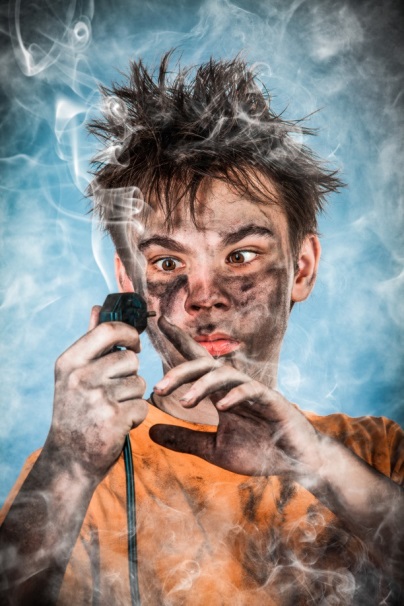 Elektrisitet
Elektrikarlærlingar 

Fagbrev som modellhuselektrikar: 
Lærlingheftet
Bok om lampar                            
Modellrom med to lampar og ein lysbryter
Foto: colourbox.no
2
Ill.: Nina Myklebust
3
Tenk-par-del
Kva skjer viss vi ikkje har straum i ei veke? 

1. Tenk i eitt minutt. 
2. Diskuter med naboen i eitt minutt. 
3. Del i plenum.
4
Straum har 4 hovudfunksjonar
1. Lys 
2. Oppvarming/nedkjøling

3. Bevegelse 
4. Kommunikasjon
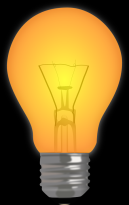 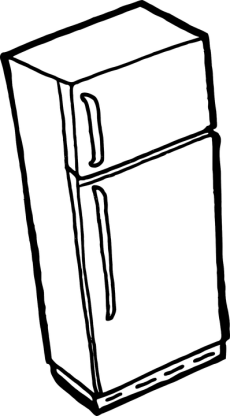 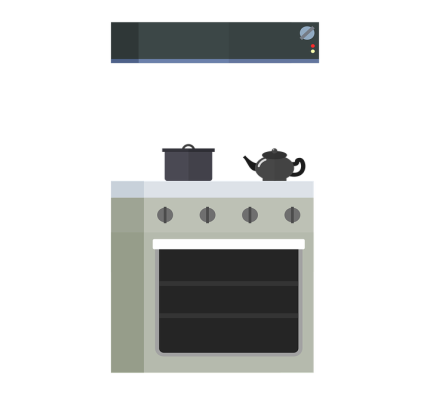 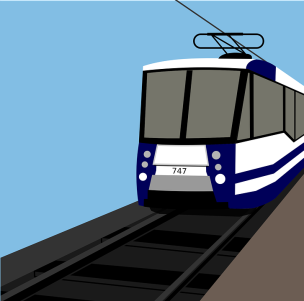 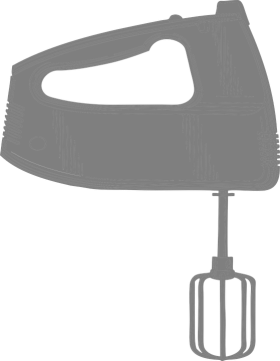 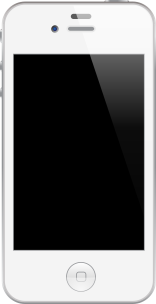 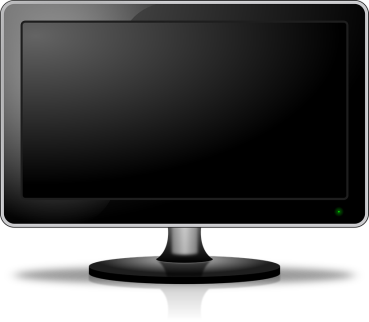 5
Vi brukar elektrisk straum til å få lys, oppvarming/nedkjøling, bevegelse og kommunikasjon.
Skriv nøkkelsetningen i lærlingheftet i rute 1 på side 2.
6
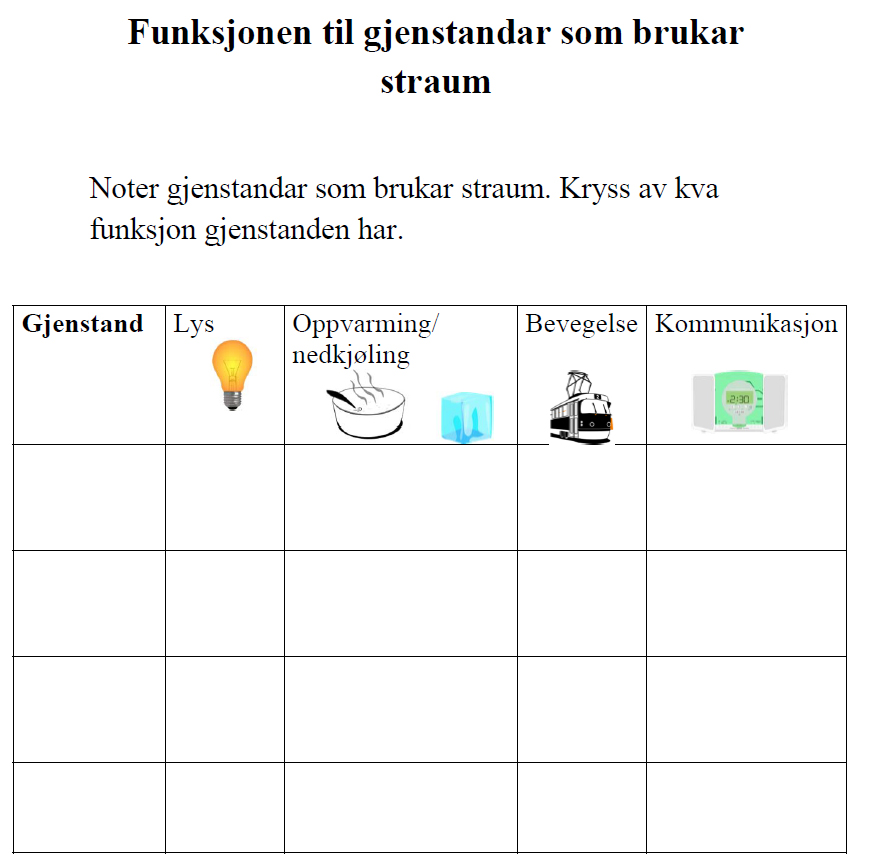 Skriv gjenstandar som brukar straum. 
Kva funksjon har gjenstandane? Kryss av. 
Skriv éin av gjen-standane på post it-lapp.
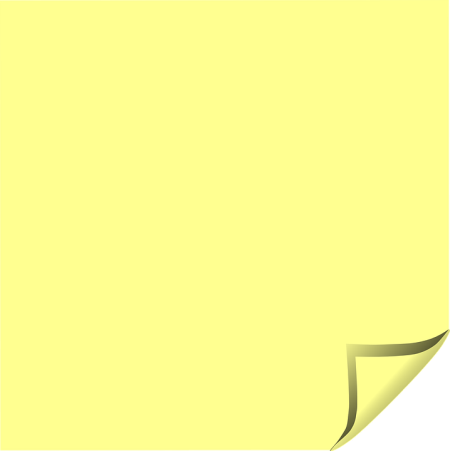 Side 4 i lærlingheftet.
7
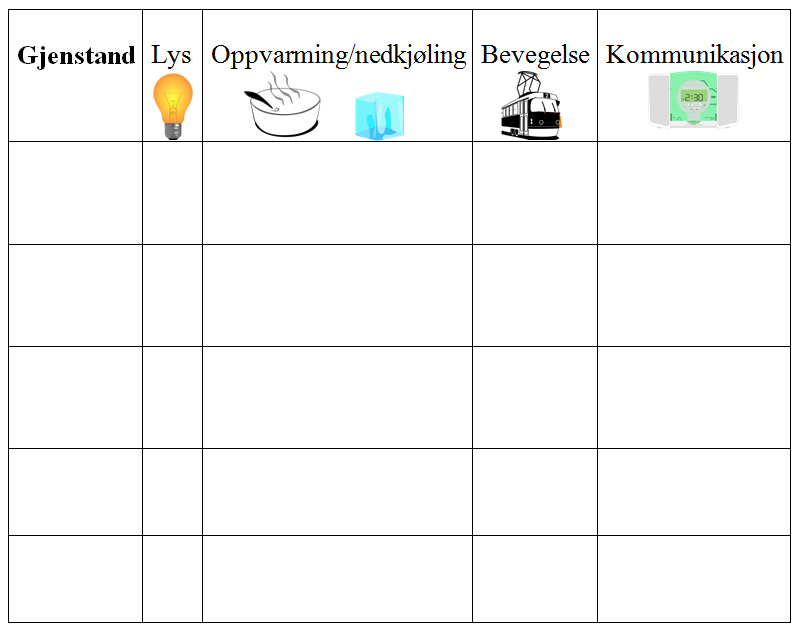 8
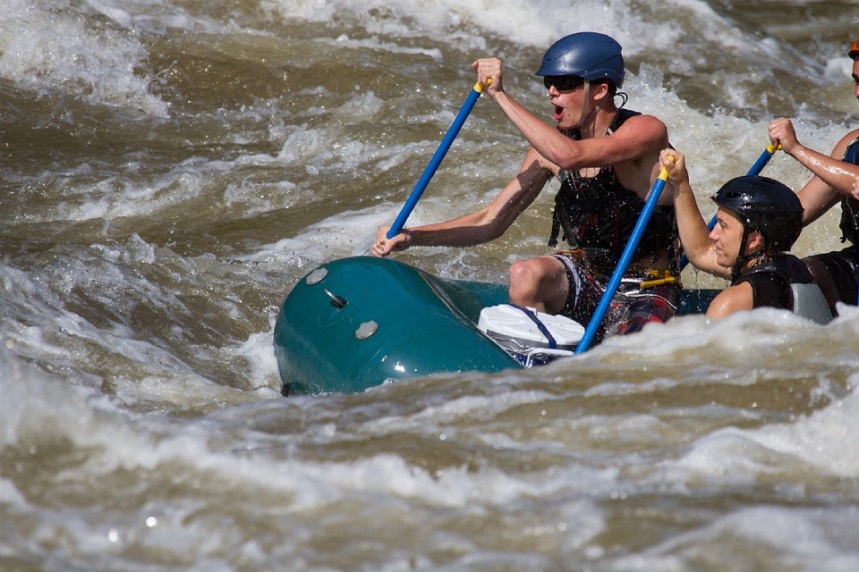 Ordet straum kan ha fleire tydningar.
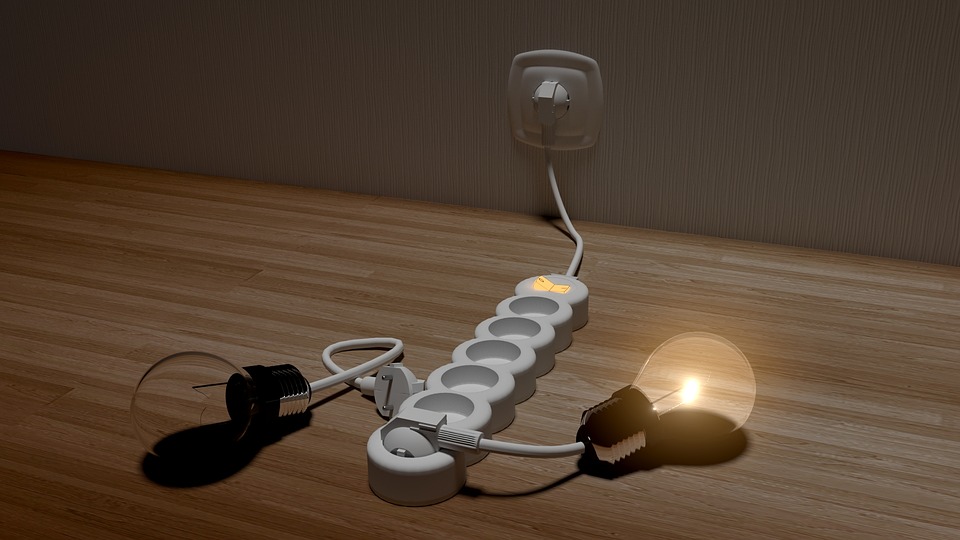 Elektrisk straum
Meir presist.
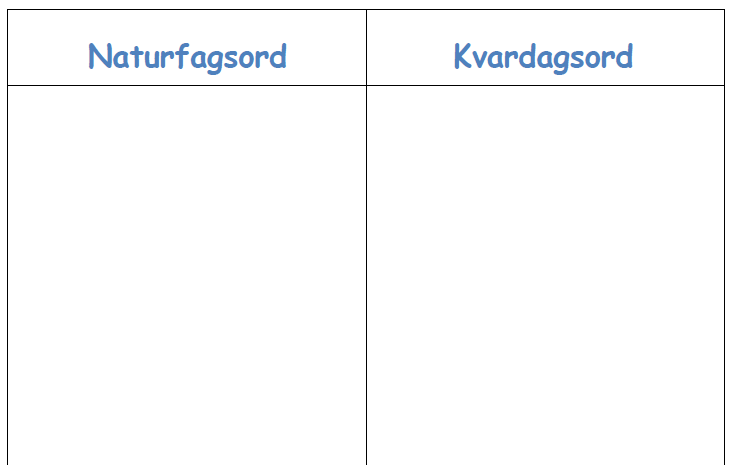 straum
elektrisk straum
9
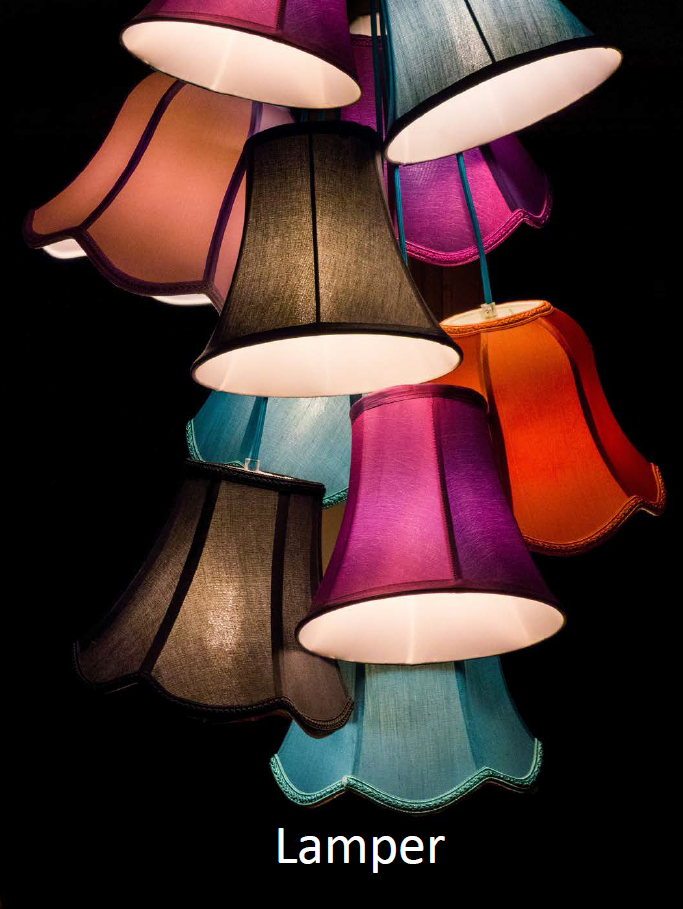 Bok om lampar
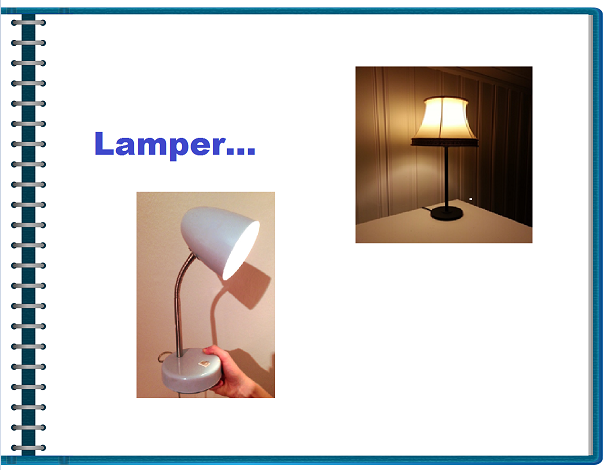 Lampar
10
Fyll ut side 5 i lærlingheftet
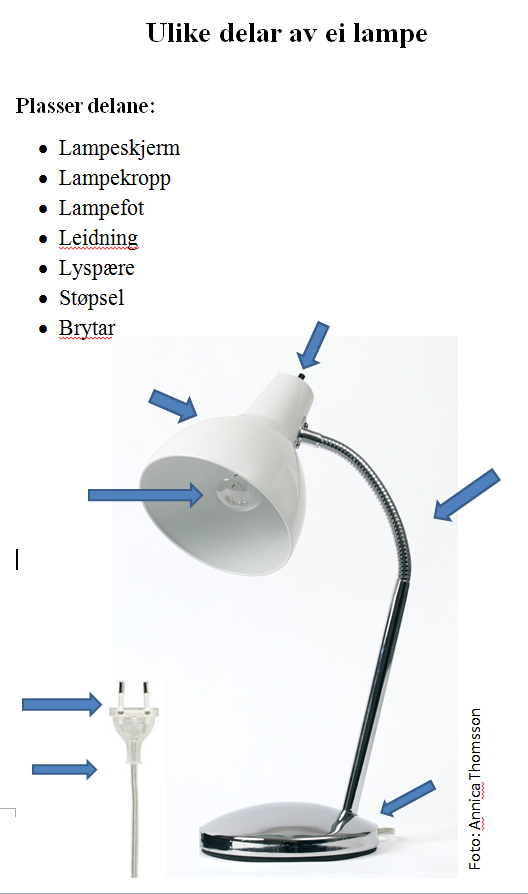 11
Brytar
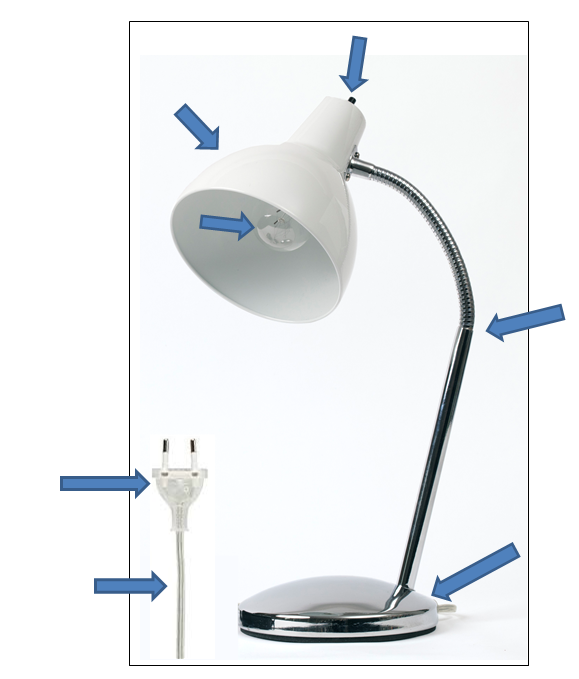 Lampeskjerm
Lyspære
Lampekropp
Støpsel
Lampefot
leidning
12
Lekse
Vel ei lampe du likar. 
Ta eit bilde som viser heile lampa.  
Tenk over og undersøk kva delar lampa består av.
13